Habe ich Schuld, die Vergebung braucht?
„Sie flehten die Berge und Felsen an: »Fallt doch auf uns und verbergt uns vor den Blicken dessen, der auf dem Thron sitzt, und vor dem Zorn des Lammes!“
Offenbarung 6,16
Die Idee vom guten Menschen
Zwickmühle 1
Zwickmühle 2
Zwickmühle 3
„Ihr werdet wissen, was gut und was schlecht ist.“
1.Mose 3,5
„Das Gewissen dieser Menschen istabgestumpft.“
Epheser-Brief 4,19
Wenn ein Mann einen Mord begangen hat, soll besagter Mann getötet werden.
König Urnammu von Ur (2111-2094 v.Chr.)
„Sie wissen genau, dass die, die so handeln, nach Gottes gerechtem Urteil den Tod verdienen.“
Römer-Brief 1,32
II. Die Realität des „guten“ Menschen
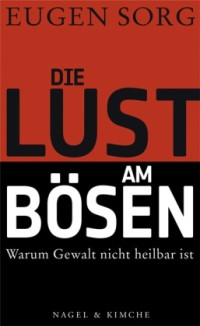 Jeder von uns ist zu abscheulichen Taten fähig.
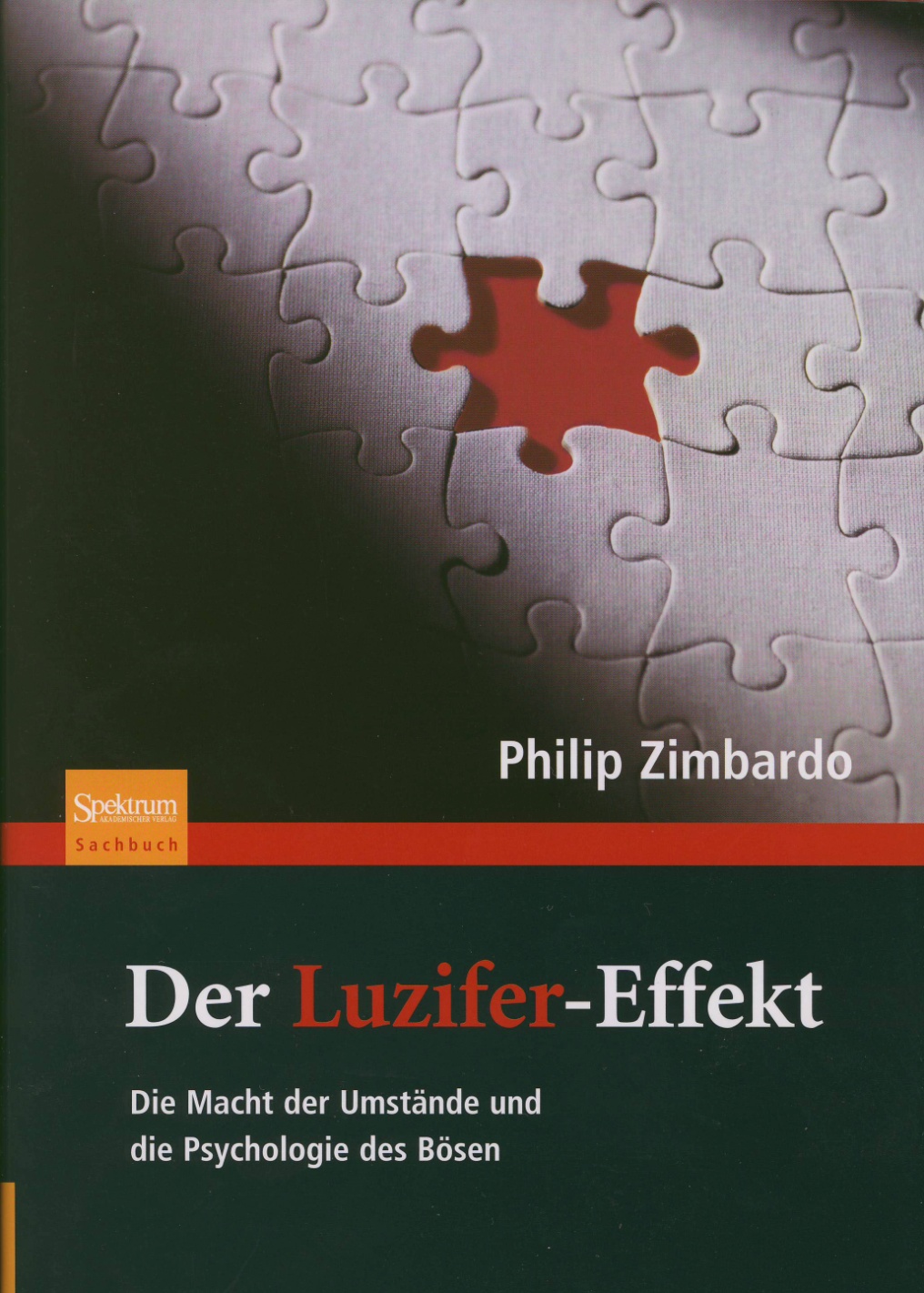 Jeder von uns ist zu abscheulichen Taten fähig.
„Ich tue nicht das Gute, das ich tun will, sondern das Böse, das ich nicht tun will.“
Römer-Brief 7,19
„Und obwohl sie genau wissen, dass die, die so handeln, nach Gottes gerechtem Urteil den Tod verdienen, lassen sie sich nicht von ihrem Tun abbringen, im Gegenteil, sie finden es sogar noch gut, wenn andere genauso verkehrt handeln wie sie.“
Römer-Brief 1,32
„Der, der handelt, bin nicht mehr ich, sondern die Sünde, die in mir wohnt.“
Römer-Brief 7,17
„Ich unglückseliger Mensch! Mein ganzes Dasein ist dem Tod verfallen. Wird mich denn niemand aus diesem elenden Zustand befreien?“
Römer-Brief 7,24
III. Die Schuld beseitigen!
„Es macht keinen Unterschied, ob jemand Jude oder Nichtjude ist, alle haben gesündigt, und in ihrem Leben kommt Gottes Herrlichkeit nicht mehr zum Ausdruck.“
Römer-Brief 3,22-23
„Ich bin verloren! Ich bin unwürdig, den Herrn zu preisen, und lebe unter einem Volk, das genauso unwürdig ist.“
Jesaja 6,5
„Die Glut hat deine Lippen berührt. Jetzt bist du von deiner Schuld befreit, deine Sünde ist dir vergeben.“
Jesaja 6,7
„Den Schuldschein, der auf unseren Namen ausgestellt war und dessen Inhalt uns anklagte, weil wir die Forderungen des Gesetzes nicht erfüllt hatten, hat er für nicht mehr gültig erklärt. Er hat ihn ans Kreuz genagelt und damit für immer beseitigt.“
Kolosser-Brief 2,14
„Ja, in der Person von Christus hat Gott die Welt mit sich versöhnt, sodass er den Menschen ihre Verfehlungen nicht anrechnet.“
2.Korinther-Brief 5,19
Schlussgedanke
„Jesus Christus, der ohne jede Sünde war, hat Gott für uns zur Sünde gemacht, damit wir durch die Verbindung mit ihm die Gerechtigkeit bekommen, mit der wir vor Gott bestehen können.“
2.Korinther-Brief 5,21
„Wenn jemand zu Christus gehört, ist er eine neue Schöpfung. Das Alte ist vergangen; etwas ganz Neues hat begonnen!“
2.Korinther-Brief 5,17
Wahrscheinlich EIN GOTT!